スライドショーの実行手順
①
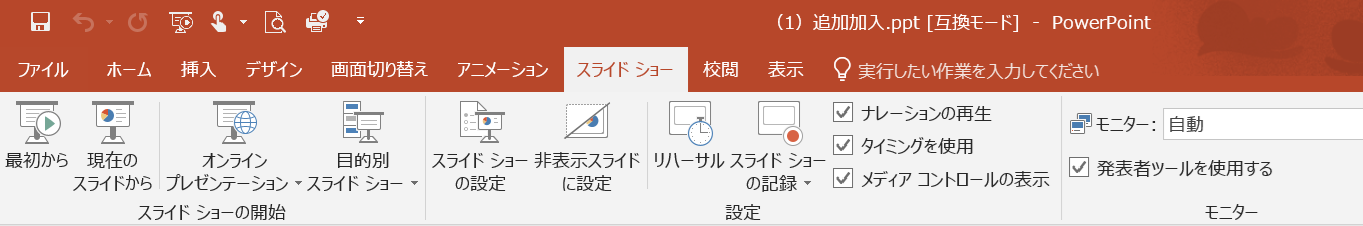 ②
デモツールを体験していただくために、スライドショーを実行してください。

①「スライドショー」タブを選択してください。

② 「最初から」を押してください。
追加加入のお手続き
概要
『追加加入』とは、加入者資格を取得した従業員を規約に定める資格取得日に、年金制度へ加入させる手続きのことです。
ここでは、追加加入の手続きのポイントや操作方法についてご説明します。
手続は「１次処理者」⇒「２次処理者」⇒「決裁者」の最大３名体制で行うことができますが、ここでは「１次処理者」「決裁者」の２名で手続きを行うパターンでご説明いたします。
当デモツールでは、赤枠で囲まれたボタンや　　　　 のボタンをクリックすることで画面が遷移します。
次へ
流れ
事業所
決裁者
１次処理者
追加加入者の発生
ステップ①
追加加入情報の入力・確認
ステップ②
追加加入の
認証手続き
1
基金での承認手続きへ
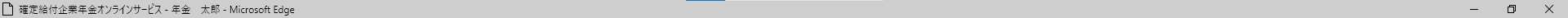 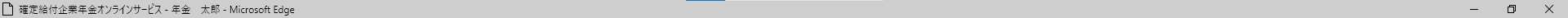 加入者の
　お手続き
追加加入
追加加入情報の
入力・確認
追加加入の
認証手続き
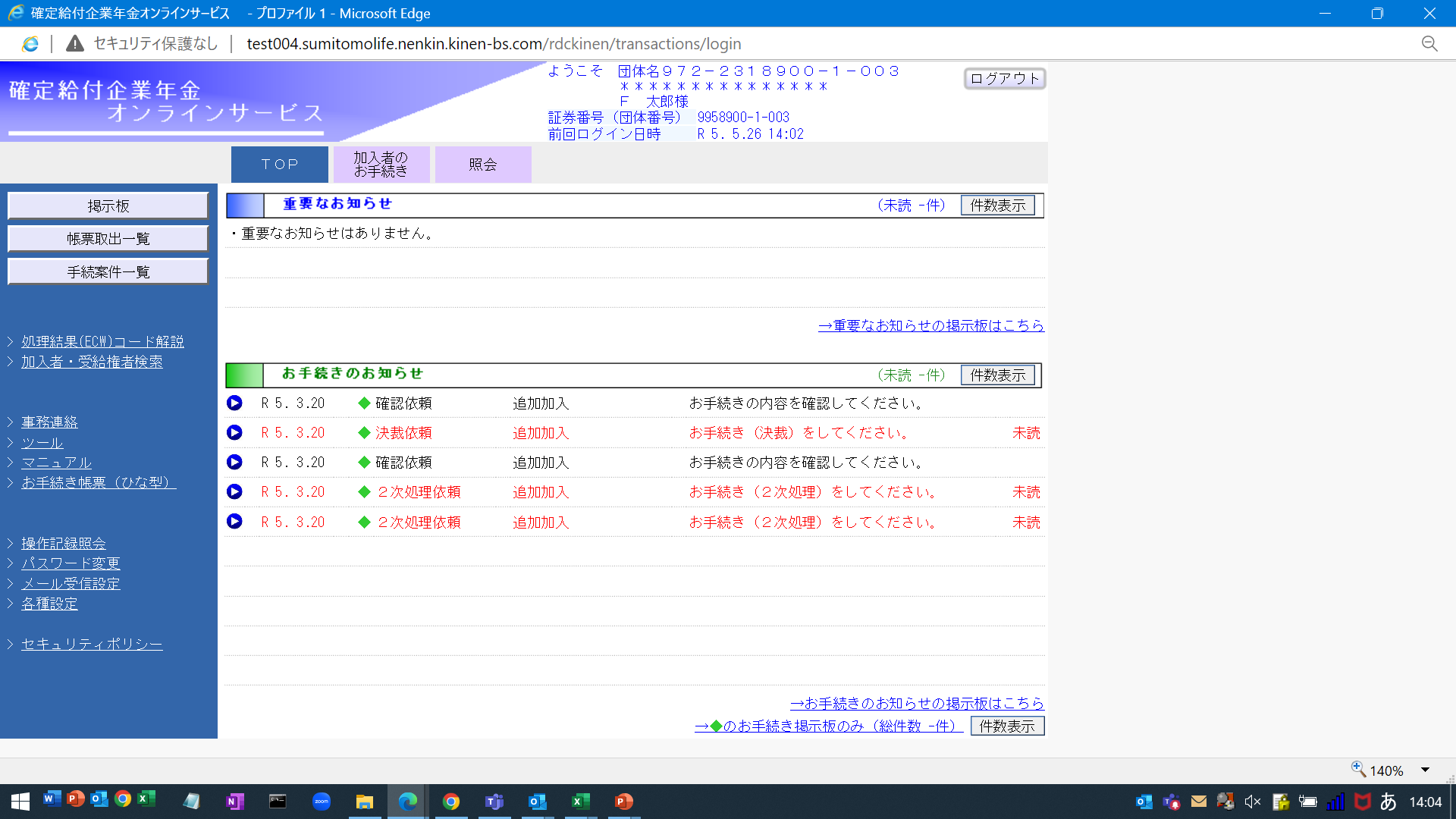 「加入者のお手続き」
のタブを押します。
こちらの画面は、ログイン後のトップページの
サンプルです。
今回は、『追加加入』の操作をご説明します。
次へ
2
加入者の
　お手続き
追加加入
ステップの最初に戻る
ステップの最初に戻る
追加加入情報の
入力・確認
追加加入の
認証手続き
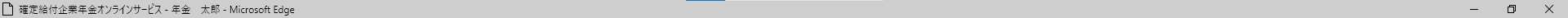 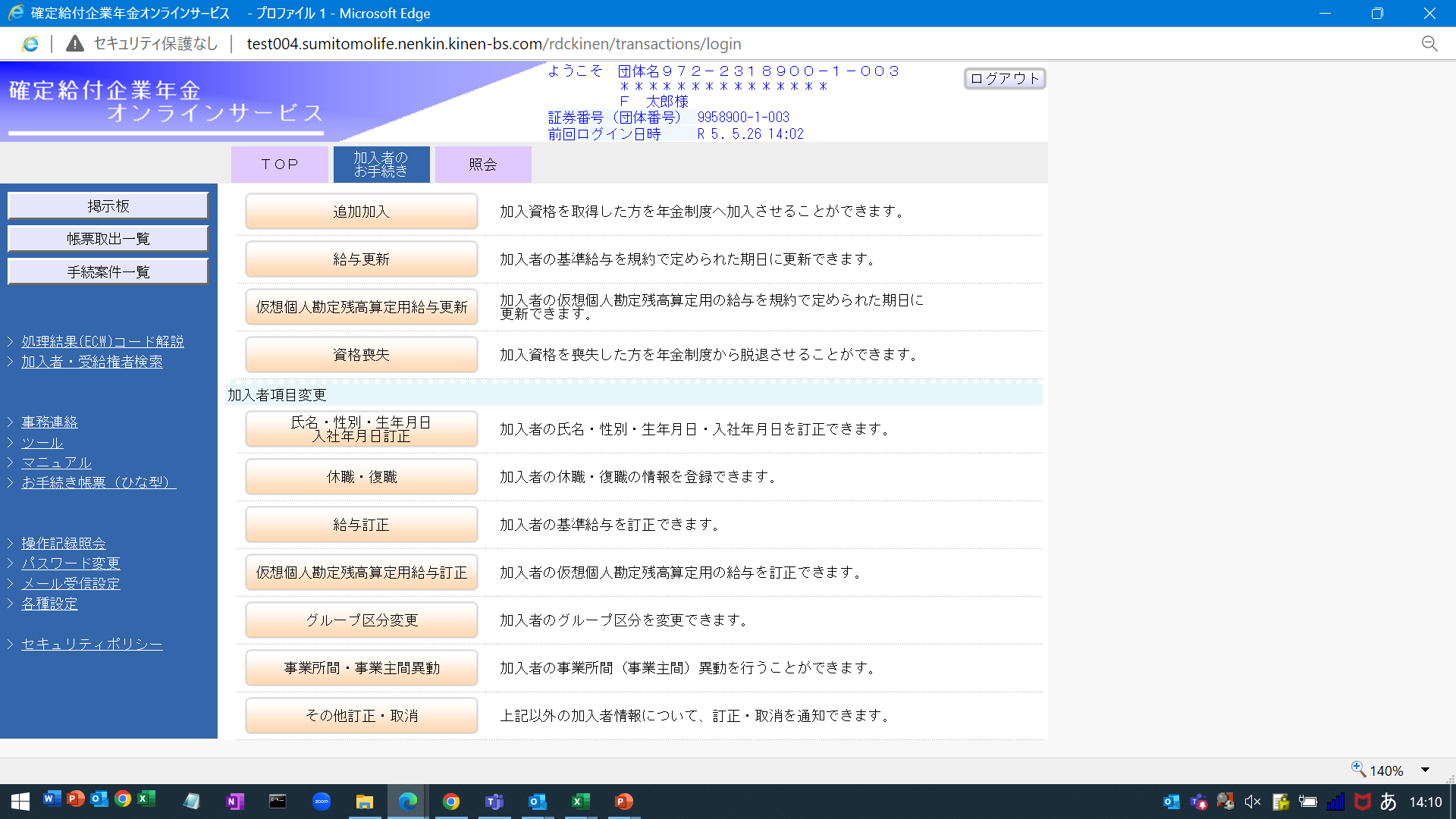 「追加加入」を押します。
3
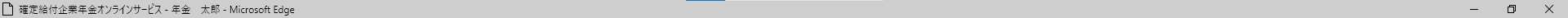 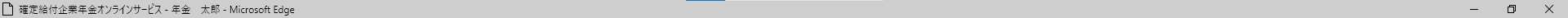 加入者の
　お手続き
追加加入
ステップの最初に戻る
ステップの最初に戻る
追加加入情報の
入力・確認
追加加入の
認証手続き
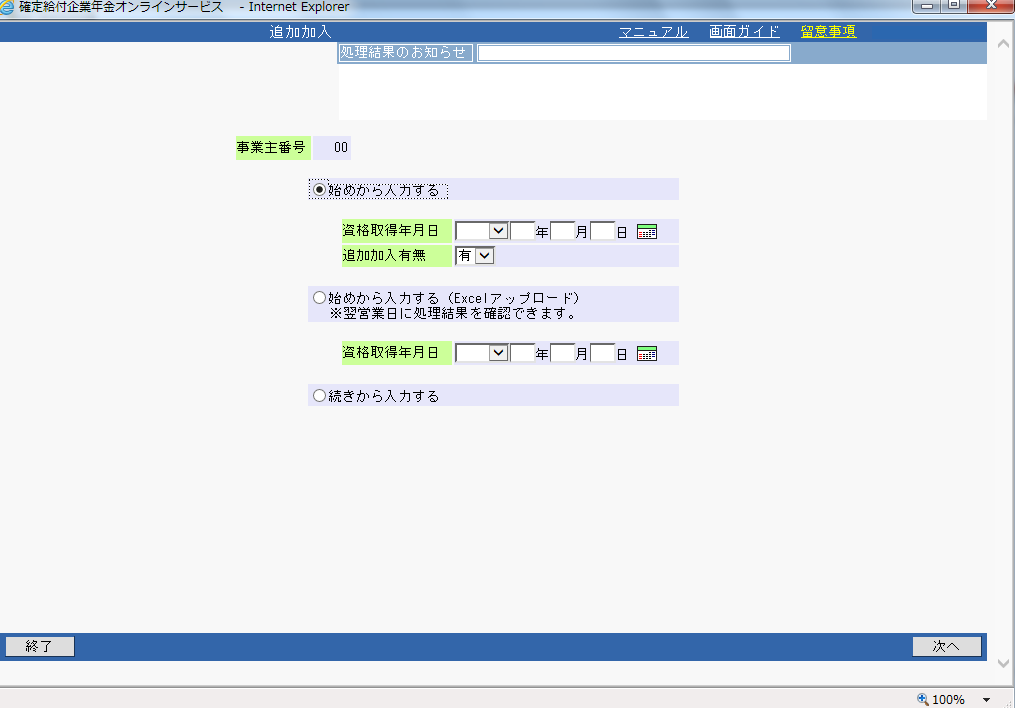 (所)
「始めから入力する」を選択します。
「資格取得年月日※１」を入力します。
「追加加入有無」は「有」を選択します。
※１　資格取得年月日とは追加加入
　　　　年月日のことです。
令和        ４       ５        1
Excelアップロードにより追加加入者を
登録する手続きがありますが、今回は
個別入力する方法についてご説明
します。
「次へ」を押します。
4
加入者の
　お手続き
追加加入
ステップの最初に戻る
ステップの最初に戻る
追加加入情報の
入力・確認
追加加入の
認証手続き
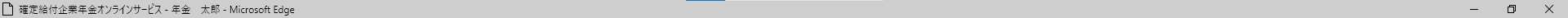 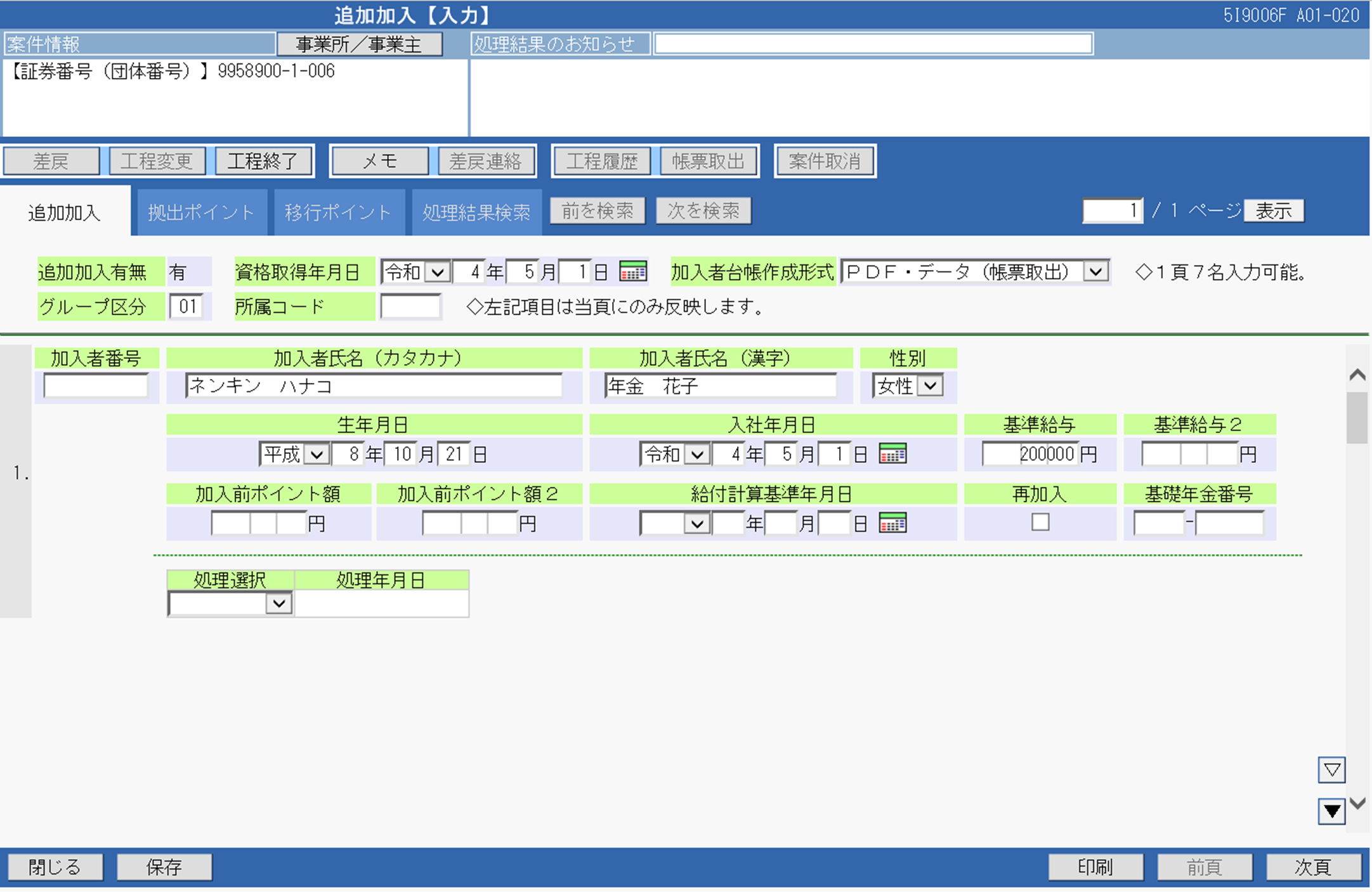 必要に応じて入力しますが、今回は説明を省略します。
「工程終了」を
押します。
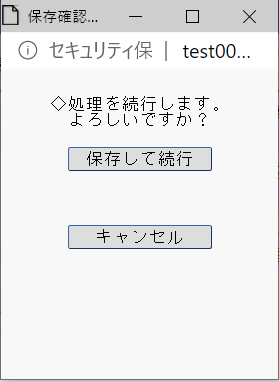 二人目以降の入力はジャンプボタンまたはスクロールを使用してください。（１ページ７名まで入力可能です）
これで１次処理者の作業は終了です。
ご入力いただいた内容を確認いただいたうえで、次のお手続きに進みます。
「保存して続行」を押します。

※「キャンセル」を押すとこの画面が維持され、終了となりません。
次へ
次へ
現在表示されている加入者の次の加入者を表示する
場合は「▽」を押してください。
当ページの一番下の加入者を表示する場合は「▼」を
押してください。
八人目以降の入力は「次頁」を押してください。
追加加入情報を入力します。
5
加入者のお手続き
概要
『追加加入』とは、加入者資格を取得した従業員を規約に定める資格取得日に、年金制度へ加入させる手続きのことです。
ここでは、追加加入の手続きのポイントや操作方法についてご説明します。
手続は「１次処理者」⇒「２次処理者」⇒「決裁者」の最大３名体制で行うことができますが、ここでは「１次処理者」「決裁者」の２名で手続きを行うパターンでご説明いたします。
流れ
事業所
決裁者
１次処理者
追加加入者の発生
ステップ①
追加加入情報の入力・確認
ステップ②
追加加入の
認証手続き
基金での承認手続きへ
6
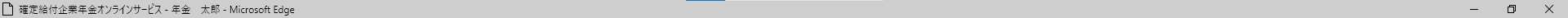 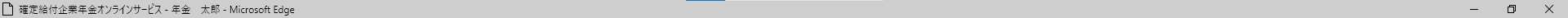 加入者の
　お手続き
追加加入
ステップの最初に戻る
追加加入の
認証手続き
追加加入情報の
入力・確認
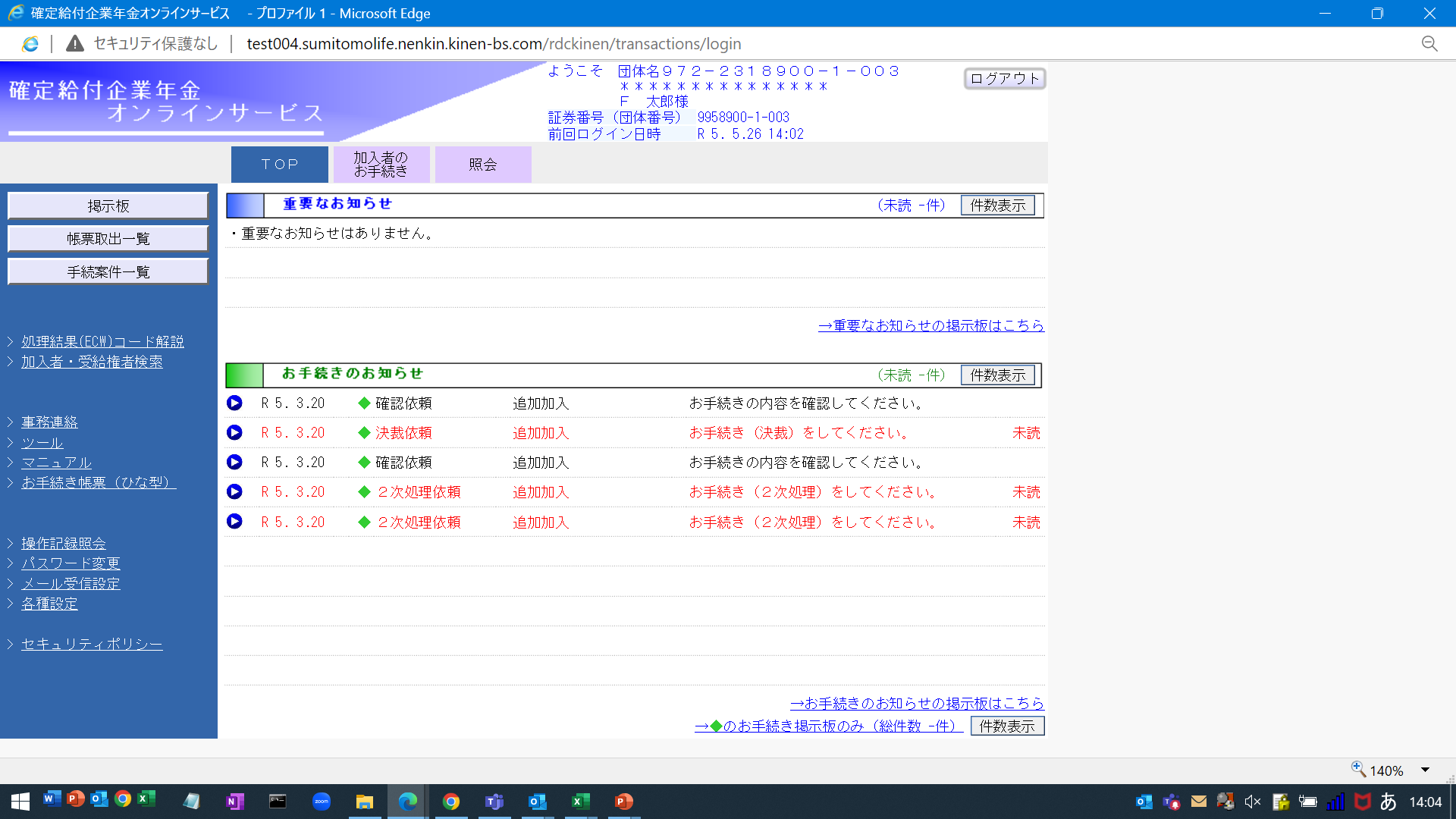 「決裁依頼」のお知らせを押します。
7
加入者の
　お手続き
追加加入
ステップの最初に戻る
ステップの最初に戻る
追加加入の
認証手続き
追加加入情報の
入力・確認
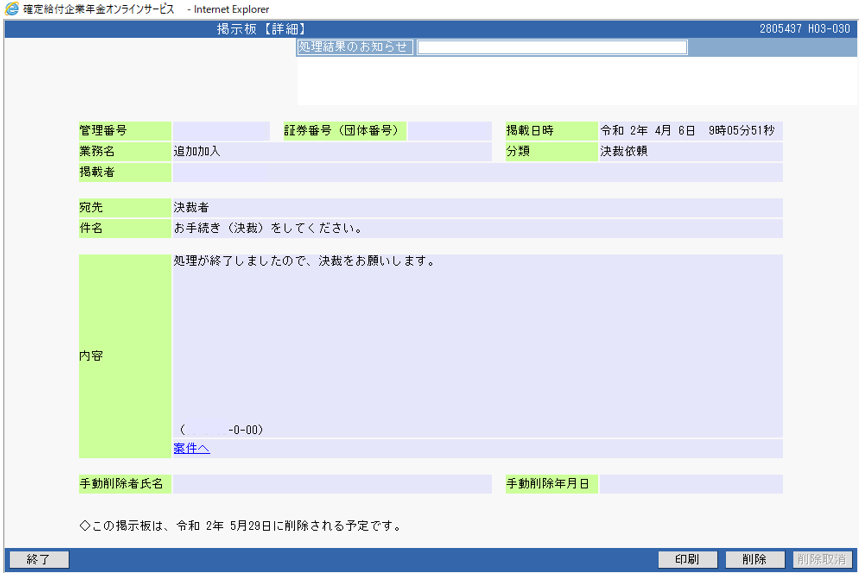 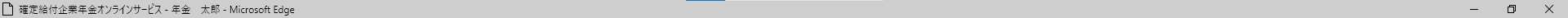 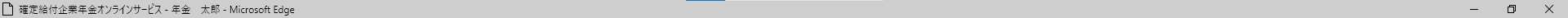 「案件へ」を
押してください。
8
加入者の
　お手続き
追加加入
ステップの最初に戻る
ステップの最初に戻る
追加加入の
認証手続き
追加加入情報の
入力・確認
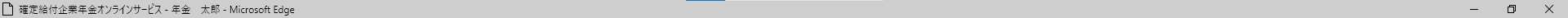 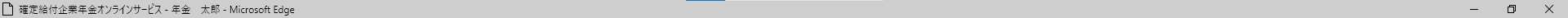 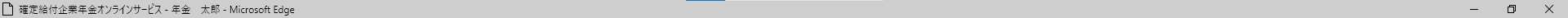 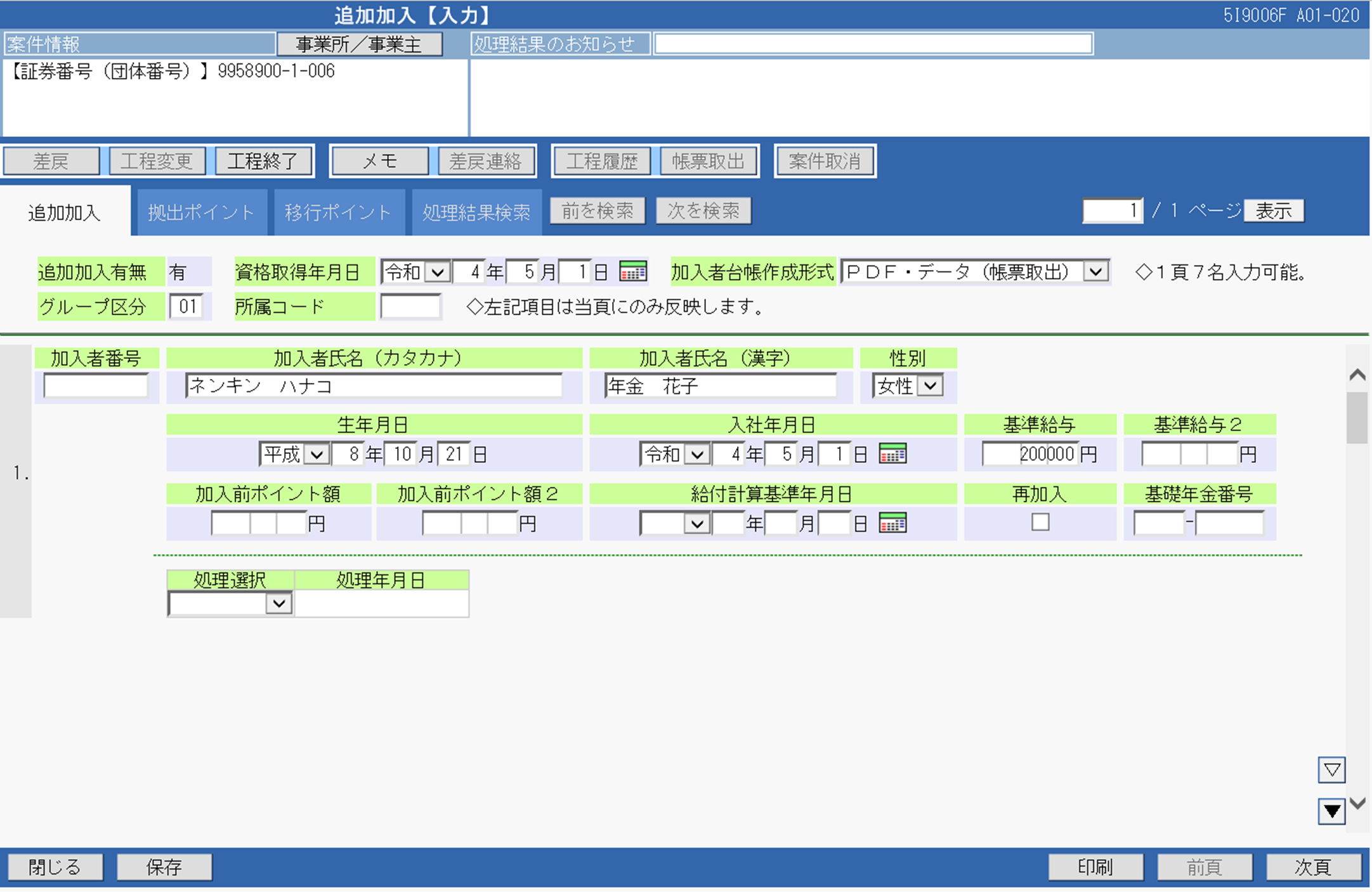 必要に応じて入力されていますが、今回は説明を省略します。
詳細はオンライン操作マニュアルを参照ください。
「工程終了」を押します。
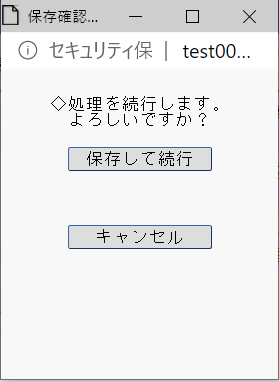 二人目以降の確認はジャンプボタンまたはスクロールを使用してください。（１ページ７名まで入力可能です）
入力内容の確認・修正が完了後、
次に進みます。
「保存して続行」を押します。

※「キャンセル」を押すとこの画面が維持され、終了となりません。
次へ
現在表示されている加入者の次の加入者を表示する
場合は「▽」を押してください。
当ページの一番下の加入者を表示する場合は「▼」を
押してください。
八人目以降の入力は「次頁」を押してください。
入力内容をご確認いただき、
必要に応じて修正ください。
9
事業所でのお手続きは以上になります。
基金での手続きが完了した翌営業日以降に掲示板に「加入者台帳」が掲載されますので、お手続き結果を確認してください。
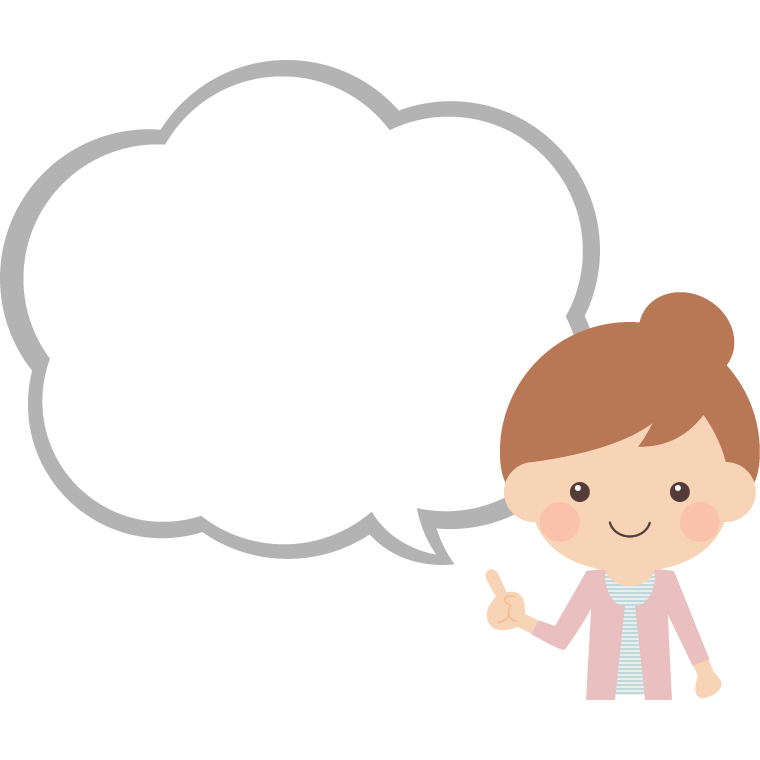 以上で終了となります。
■デモ体験を終了
　⇒「Esc」キーを押下
10